Qari mill-Ktieb
tal-Ġenesi
Ġen 46, 1-7. 28-30
F’dak iż-żmien, Iżrael telaq b’kulma kellu u ġie Birsaba, u hemm offra saġrifiċċji lil Alla ta’ missieru Iżakk.
U Alla kellem lil Iżrael f’dehra billejl u qallu: 
“Ġakobb, Ġakobb!”. 
Hu wieġeb: 
“Hawn jien!”
U kompla Alla: 
“Jiena Alla, Alla ta’ missierek. La tibżax tinżel l-Eġittu, għax hemm għad nagħmlek ġens kbir.
Jien ninżel miegħek 
l-Eġittu, u jien għad intellgħek minn hemm, u id Ġużeppi għad tagħlaqlek għajnejk”.
U Ġakobb telaq minn Birsaba; u wlied Iżrael rikkbu lil Ġakobb missierhom, u ż-żgħar tagħhom, u n-nisa tagħhom
fuq il-karrijiet li kien bagħtilhom il-Fargħun biex iġorruh. U ħadu magħhom l-imrieħel u l-ġid li rnexxielhom iħasslu fl-art
ta’ Kangħan, u waslu 
l-Eġittu, Ġakobb u miegħu n-nisel kollu tiegħu: uliedu u wlied uliedu miegħu, bnietu u bniet uliedu, u
nislu kollu ġieb miegħu 
l-Eġittu.
U Ġakobb bagħat lil Ġuda qablu għand Ġużeppi, biex jiltaqa’ miegħu f’Gosen;
u huma ġew fl-art ta’ Gosen. U Ġużeppi rama 
l-karru tiegħu u mar jiltaqa’ ma’ Iżrael, missieru, f’Gosen. Malli deher
quddiemu nxteħet fuq għonqu u baqa’ għal ħafna żmien mgħannaq miegħu u jibki. U Iżrael qal lil Ġużeppi:
“Ħa mmut issa li rajt ’il wiċċek, issa li naf li għadek ħaj”.
Il-Kelma tal-Mulej.
R:/ Irroddu ħajr lil Alla
Salm Responsorjali
R:/ Is-salvazzjoni tal-ġusti mill-Mulej
Afda fil-Mulej, u agħmel 
it-tajjeb;
għammar fl-art, u tgħix b’moħħok mistrieħ;
qiegħed fil-Mulej l-għaxqa tiegħek,
u jagħtik dak li tixtieq qalbek.
R:/ Is-salvazzjoni tal-ġusti mill-Mulej
Fi ħsieb il-Mulej il-ħajja tat-tajbin,
u wirthom jibqa’ għal dejjem.
Ma jitfixklux f’siegħa ħażina,
u jixbgħu fi żmien il-ġuħ.
R:/ Is-salvazzjoni tal-ġusti mill-Mulej
Tbiegħed mill-ħażen u agħmel it-tajjeb,
biex tibqa’ tgħammar għal dejjem.
Għax il-Mulej iħobb 
is-sewwa,
u ma jitlaqx it-twajbin tiegħu;
hu jħarishom għal dejjem.
R:/ Is-salvazzjoni tal-ġusti mill-Mulej
Is-salvazzjoni tal-ġusti mill-Mulej;
hu l-kenn tagħhom fi żmien l-għawġ.
Il-Mulej jgħinhom u jeħlishom mill-ħżiena,
isalvahom għax fih jistkennu.
R:/ Is-salvazzjoni tal-ġusti mill-Mulej
Hallelujah, Hallelujah
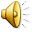 Meta jiġi hu, l-Ispirtu 
tal-verità,
iwassalkom għall-verità kollha;
u jfakkarkom dak kollu li għedtilkom.
Hallelujah, Hallelujah
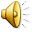 Qari mill-Evanġelju skont 
San Mattew
Mt 10, 16-23
R:/ Glorja lilek Mulej
F’dak iż-żmien, Ġesù qal lill-Appostli tiegħu:
“Ara, jiena qiegħed nibgħatkom bħal nagħaġ qalb l-ilpup. Kunu mela għaqlin bħas-sriep u safjin bħall-ħamiem.
Oqogħdu attenti 
mill-bnedmin! Għax għad jerħukom f’idejn il-qrati, jagħtukom is-swat
 fis-sinagogi tagħhom,
itellgħukom quddiem gvernaturi u slaten minħabba fija, biex tagħtu xhieda quddiemhom u quddiem il-pagani.
Iżda meta jerħukom f’idejhom, tinkwetawx ruħkom kif se titkellmu jew x’se tgħidu, għax dak 
il-ħin stess jingħatalkom xi
jkollkom tgħidu. Għax mhux intom tkunu li titkellmu, imma l-Ispirtu ta’ Missierkom ikun qiegħed jitkellem permezz
tagħkom.
L-aħwa jwasslu lil xulxin għall-mewt u l-missier lil ibnu, u l-ulied iqumu kontra l-ġenituri tagħhom
biex tinqatgħalhom 
għall-mewt. U lilkom kulħadd isir jobgħodkom minħabba f’ismi. Imma min jibqa’ jżomm sħiħ
sal-aħħar, dan isalva.
Jekk jippersegwitawkom f’belt, aħarbu f’oħra.
Tassew ngħidilkom, ma tkunux dortu l-bliet kollha ta’ Iżrael sa ma jiġi Bin 
il-bniedem”.
Il-Kelma tal-Mulej
R:/ Tifħir lilek Kristu